Values	Clarificationfor Stage One of“On Building a Society”
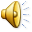 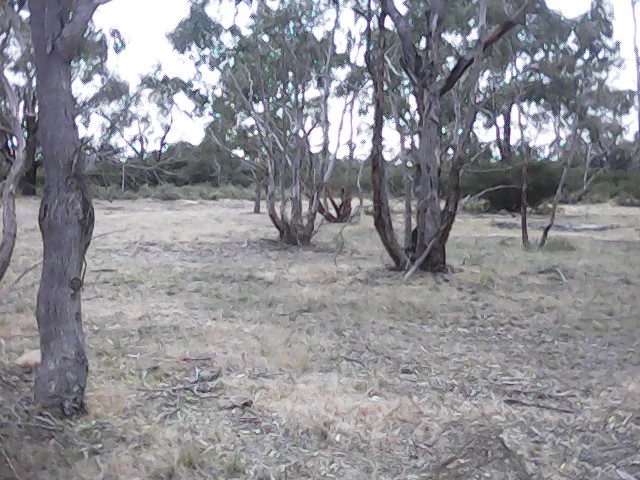 Part B

	How the text can be organised into headings
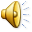 Values	Clarificationfor Stage One of“On Building a Society”
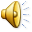 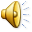 Michelle Nailon				B.Arts, B.Theol., M.Theol. Grad.Dip Theol.   			Published by: 					Project Employment Inc. 					Melbourne, 2019
Reference Pointswww.valuesclarification.org		www.onbuildingasociety.org
Copyright: All rights Reserved
ISBN: 978-0-9805603-2-9
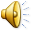 Stage One comes from

The Gospel of Mark
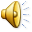 Gospel of Mark
Mark,  the first gospel,was written around the time of Rome’s destruction of Jerusalem 70 CE.

It probably followed decades of “re-telling” stories of Jesus using common methods of oral memorisation e.g. “inverted circles” (ABCDEDCBA). 

It was influenced by letters of Paul (AD 50’s) outlining Christian Theology – and Paul’s combination of Judaism and Hellenism (Hellenism was the culture of the Roman Empire).
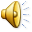 Looking at a first section A starting with:
“And it happened Jesus of Nazareth came....” (1:9-11) 

	up to the paragraph about:
	The arrival of Jesus’ mother and relatives at the house where he was staying.  They were coming to take control of him because religious leaders were saying he was possessed (cf. he’d gone mad!) 	(3:20-35)
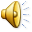 Section A

What Authority is
Based upon
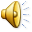 In this Section, where did Jesus Go?	Each place acts as a paragraph “hook”
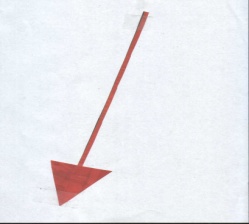 Into the desert		(1:9-11)
Gallilee/Sea		(1:12-13)
From Nazareth		(1:14-20)	
Capernaum/Synagogue    (1:21-28)
House of Simon	(1:29-34)
A Lonely place		(1:35-37)
He came out (of home)     (1:38)
Galilee/seaside		(1:39-45)
Capernaum/Home	(2:1-12)
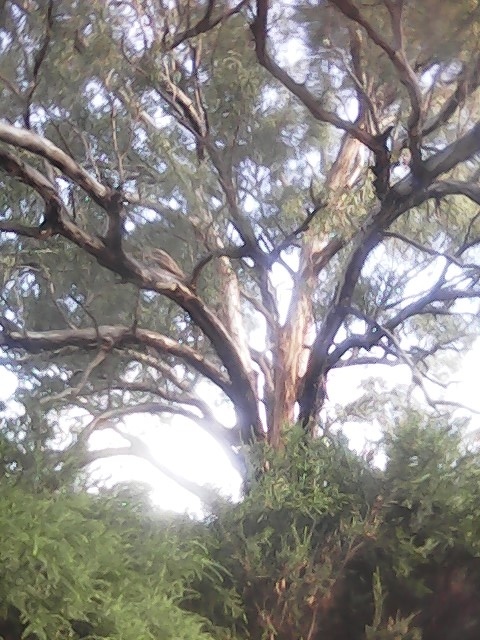 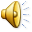 In continuing, run the next places or paragraph “hooks” backwards!
Home		(3:20-35)
Into the mountains  (3:13-19)
Sea			(3:7-12)
Synagogue	(3:1-6)
House of God	(2:26-28)
Grain fields	(2:23-25)
Came (out)	(2:13-14)
Beside sea	(2:13-14)
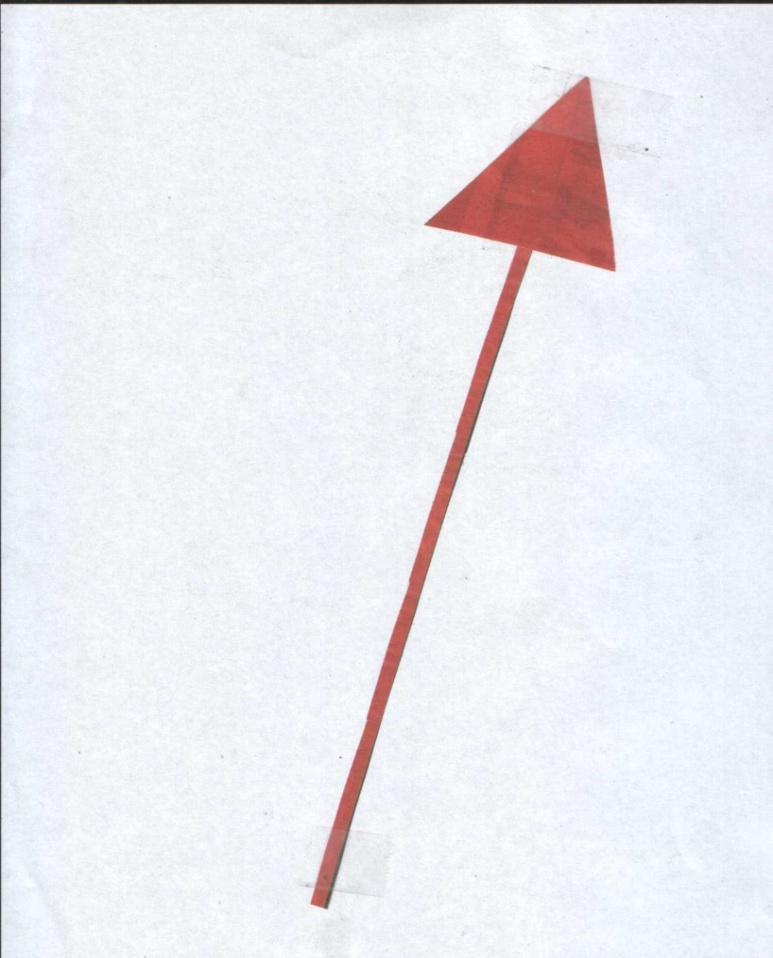 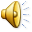 The overall list forms an “inverted circle”
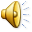 From Nazareth	             ....	Home

		Into the desert			Into the mountains

		Galilee/Sea			Sea

		Capernaum/Synagogue		Synagogue

		House of Simon			(House of God)

		A Lonely place			Grain fields

		He came out (of home)		He came (out)

		Galilee/seaside			Beside the sea

				Capernaum/Home
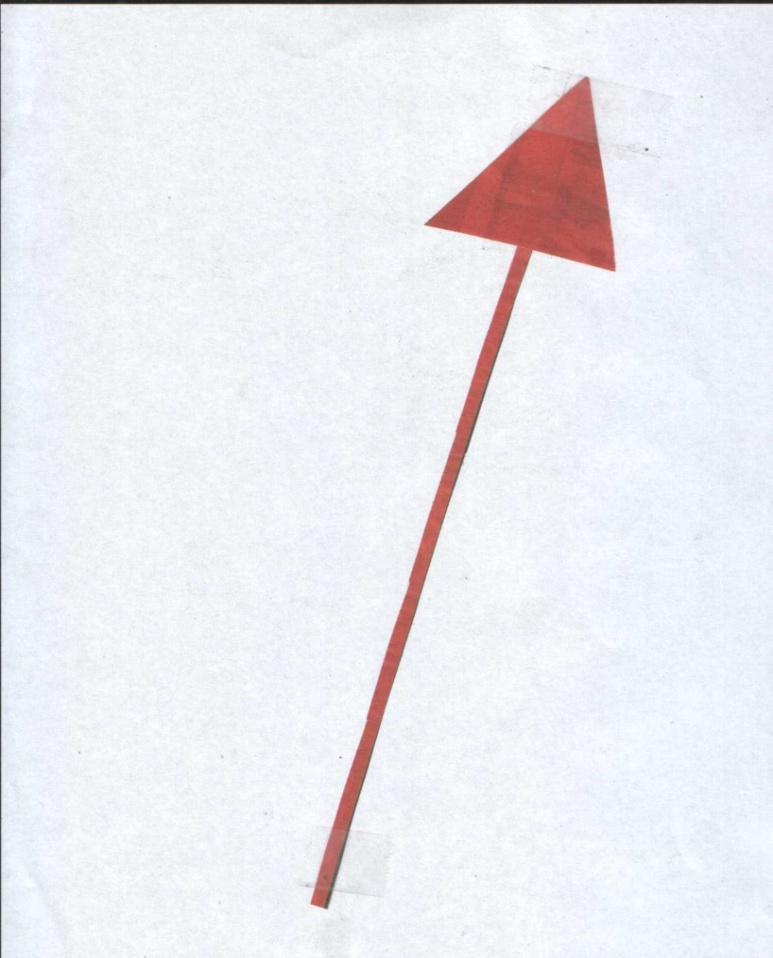 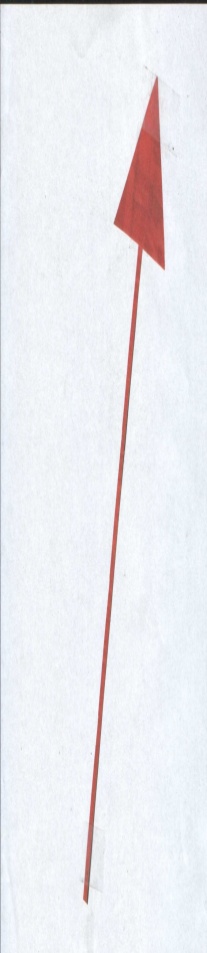 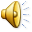 References
1:9-12	.....		3:20-351:12-13 	.....		3:13-191:14-20	.....		3:7-121:21-28	.....		3:1-61:29-34 	.....		2:26-281:35-37 	.....		2:23-251:38  	.....		2:15-221:39-45	.....		2:13-14	             2:1-12
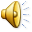 In the stories about Jesus as he goes from place to place there is constant reference to him as a figure of authority. 

This brings us to wonder what authority is based upon.

The paragraph pairs appear to answer this.
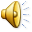 Besides the places there are more parallels between the paragraphs e.g. in the 1st Paragraph Pair of Section A 1:9-11 and 3:20-35
1.	cf. home base		1b.	cf. home base
2.	John proclaims		2b.	Jesus proclaims
3. Reference Holy Spirit 3b.	Reference Holy Spirit
4. Support given from	 4b.	Lack of support from Heavenly Father		family members
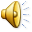 A main point of first of the pair is the voice from Heaven saying the Father is pleased with Jesus and saying “You are my Son.” 


A main point of second of the pair is Jesus saying “Whoever does the will of God is my brother and sister and mother.”
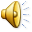 A Point in common 
to both paragraphs in the pair reminds us 

 (authority) is based on the will of God

			(God being the One 
who causes all things to come into existence.)
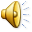 Try parallels (or opposites) in the 2nd Paragraph Pair of Section A1:12-13 and 3:13-19
1. Into the desert		1b.	Into the mountain
	(a place of prayer) 		(a place of prayer)
2. With the wild beasts	 2b.	with the disciples
3. Angels minister	3b. 	Judas the betrayer

A Point in common to both paragraphs reminds us (Authority) extends to Good and Bad
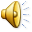 Consider  the3rd Paragraph Pair for Section A 1:14-20 and 3:7-12
1.		Beside the sea	1b.	   Beside the sea
2.		Jesus preaching	2b.	 Jesus preaching
3.		From where he called first disciples
		3b.	From where crowds followed him
4.		Reference to a boat	
		4b.	Reference to a boat
This reminds us
3.	(Authority)	Requires Support
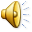 Refer to:	www.gospelofmark.org		www.valuesclarification.org		www.realityworkshops.org
For the rest of the nine paragraph pairs in the first section of the Gospel of Mark

In similar way they all show together 

What authority is based upon
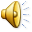 Authority is
1.		Based on God’s will
2.		Extends to good and bad
3.		Requires support
4.		Challenges corruption
5.		Gives priority to people
6.		Respects human needs
7.		Can innovate new order
8.		Reaches to crowds
9.		Ready to forgive
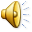 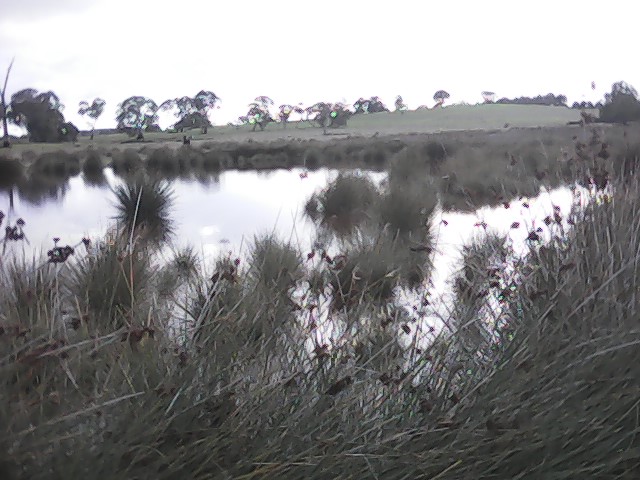 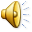 Section B

Order is Based Upon
A Sense of Direction
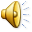 Consider a Section B for Markfrom 4:1-9 to 8:27-91Many Scholars consider ch. 8  is around the end of the first half of the gospel – when Peter says“You are the Christ”
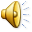 Again consider the places where Jesus goes as being paragraph “hooks”
Beside the sea
Alone
The other side
The other side of the sea
The other side
The House of the ruler
His own country
A desert place
A Mountain to pray
In the midst of the sea
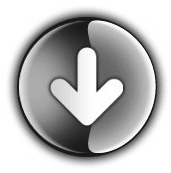 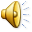 Now consider the rest of the places and run them backwards to form an “inverted circle”
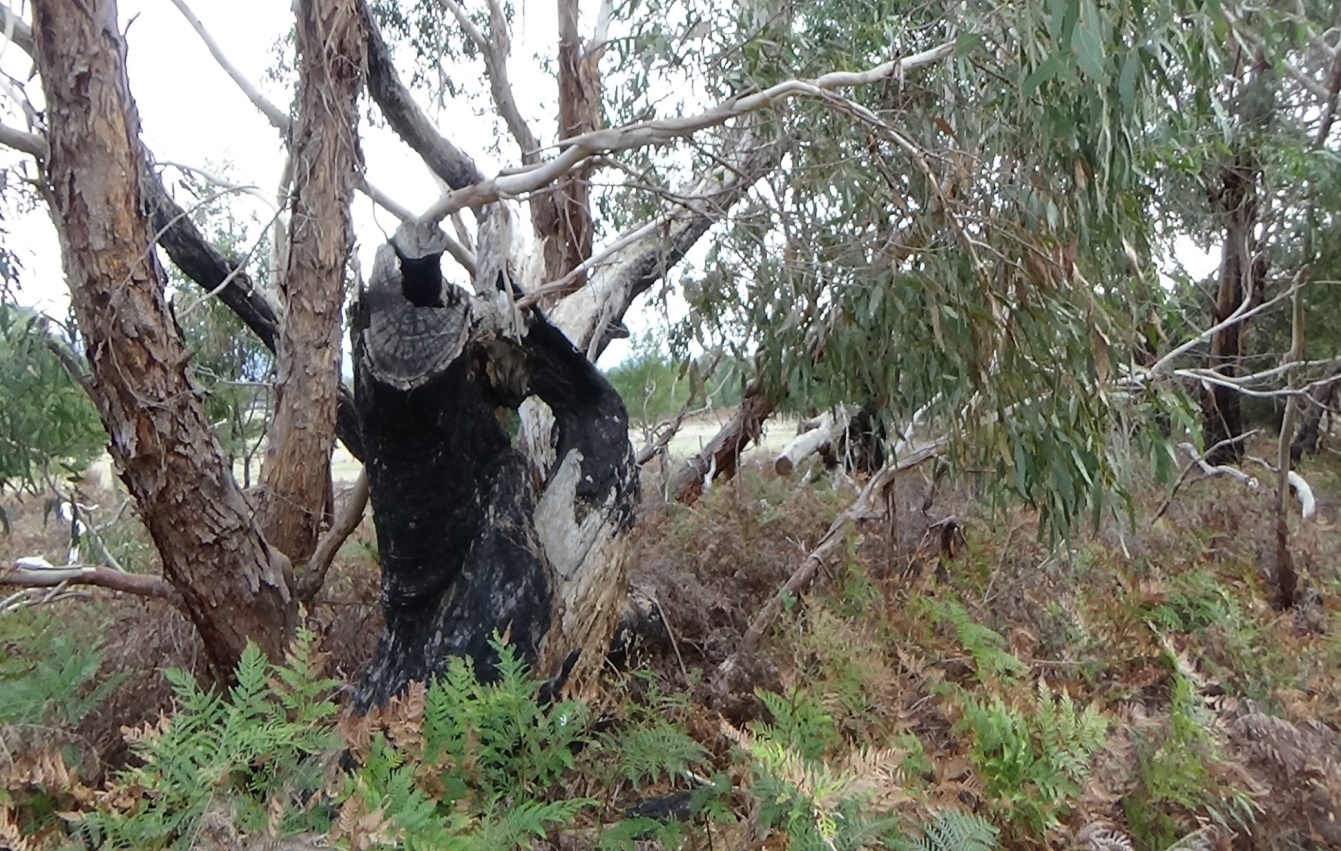 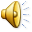 Caesaria (at seaside)
Outside Bethsaida
Other side
Dalmanutha (near sea)
Sea of Galilee Decapolis
A house in Tyre
House, away from crowd
Out of Ship
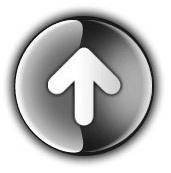 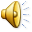 Beside the sea		      seaside at Caesaria 
	Alone			      Outside Bethsaida
	The other side		      The other side
	The other side of the sea    Dalmanutha (near sea)
	The other side		      Sea Galilee
	A House of a ruler	      A house in Tyre
	His own country		      House away from crowd
	A desert place		      Out of the ship
	A Mountain to pray	      Gennasaret, anchored
				

In the midst of the sea
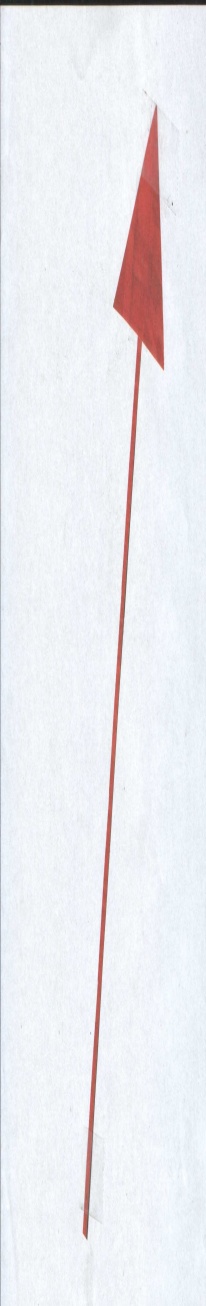 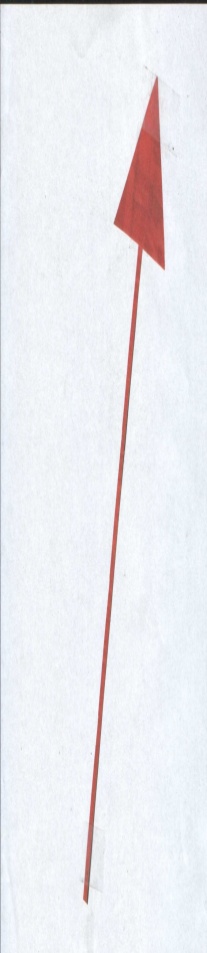 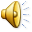 References4:1-9		....	8:27-91:4:10-4:34	.....	8:22-264:35-41		....	8:13-215:1-20		.....	7:31-8:95:21-34		.....	7:24-305:35-45		.....	7:17-236:1-30		.....	6:54-7:166:31-45		.....	6:53		6:46
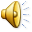 Section BParallels in 1st paragraph Pair
1.	By sea			1b.	by sea

2.	teaching crowds	2b.	teaching disciples

3.	parable of seed		3b.	Son of man will be (which has to die)			killed		

4.	Some seed has fruit	4b.	Some here will see
30, 60 and even 100 fold		kingdom
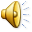 A key point in common		
Be Receptive
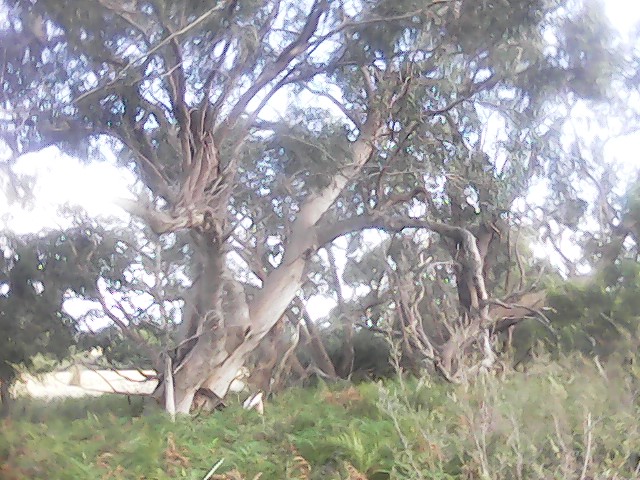 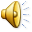 Points in common in Section Bthe 2nd paragraph pair
1. Alone		    	  1b.	 outside Bethsaida

2. “See and yet not     	  2b. 	“I see men like trees 	perceive”					walking”
 
3. lamp to see with      	  3b.	sight returned

4. Privately to disciples    4b	Do not go into village
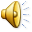 A Key Point in 2nd paragraph pair

				Perceive 
				as well as see
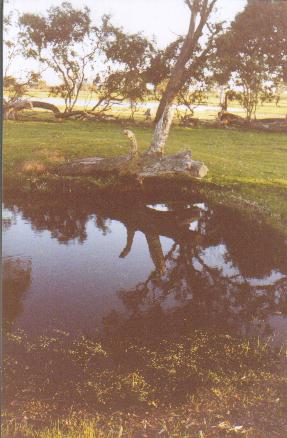 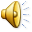 Points in common in Section B the  3rd paragraph pair
1.	other side			1b.	other side
2.	in boat			2b.	in boat
3.	human frailty		3b.	human frailty
        (Sleeping)				(forgot bread)
4. chided storm		4b.	chided disciples
5. nature miracle re storm   5b. 	nature miracle re bread
6.	Who is this man?		6b.	Do you not understand?
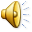 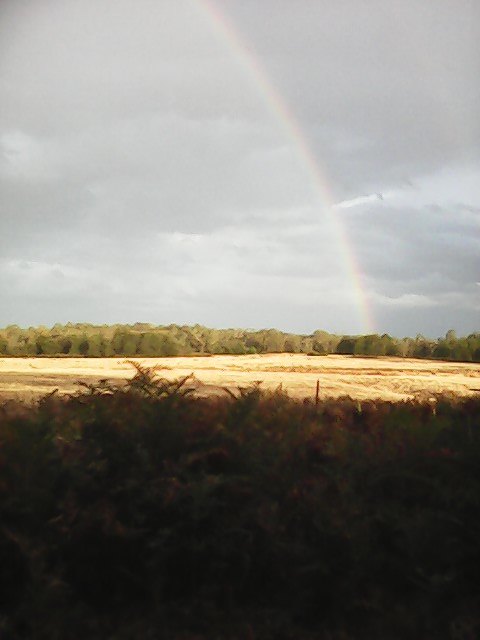 A Key Point in Common
	for 3rd paragraph pair
	of Section B is

	Note the dignity 
	of the person
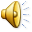 Overview of Section B,
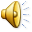 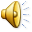 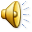 All these points together remind us that Order is Based Upon aSense of Direction
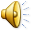 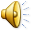 Section C

A Golden Rule is
The Way of the Child
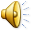 Section C  Mark 9:2-10:32There is no apparent pattern hereBut the theme of the child is developed cf.
1. 	Jesus transfigured on a high mountain.  	Voice says “This is my son, the Beloved.” 
2. 	Contrast with coming down the mountain 	and a Father with his possessed son
3. 	Jesus takes a child and identifies with it
4. 	Jesus warns about giving scandal to little ones
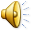 5.		Jesus forbids divorce
6.		Jesus says the kingdom of heaven requires 	the disposition of a child
then
	Jesus challenges a (young) man 
“Go sell what you have and give to the poor... And come follow me”
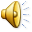 Jesus first outlined the key commandments of “do not kill, commit adultery or steal”
Then	 he challenged the man

Sell and give to the poor	
			 	(opposite of  “Thou shalt not steal”)

Come follow me and  
				(opposite of “Thou shalt not kill”)			

In such case don’t set up a family home

   			(opposite of “Thou shalt not commit adultery”)
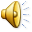 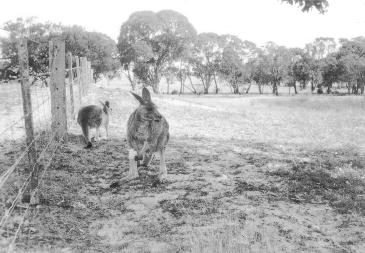 The challenge of Jesus
		raises the bar of keeping the three	
key social commandments about

Money, power and relationship
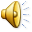 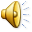 Section D
The Power of One
Is Based Upon Coping
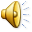 A Section D in Markis about the crucifixion
In Section C people are challenged to “follow” Jesus
	
Section D appears to be organised around responses by  people to Jesus and these are set out in 
an inverted circle

Consider the paragraph “hooks” of responses to Jesus.
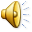 fear					fear
re place		...		re place
asks to see		...		asks for body
crowd deny	...		crowd deny
colt carries		...		Simon carries
“Hosanna”		...		“Hail King of Jews”
whose authority?	...	King of Jews


Continued next slide
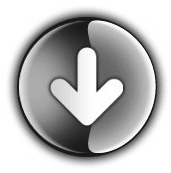 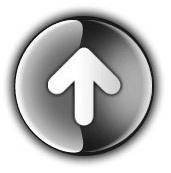 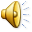 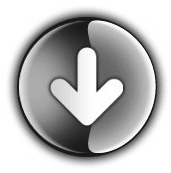 re role of Caesar     ...		re role of Caesar
cf. dying		...		shroud
love one’s neighbour	...	one betrays
crowd favours	      ...		crowd condemns
Peter, James,John	...	Peter, James, John
priests plot	...		plot of Judas
Woman anoints Jesus
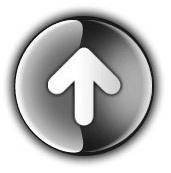 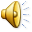 References10:32-34		.....	16:810:35-45		.....	16:1-710:45-47		.....	15:42-4710:48-52		.....	15:22-4111:1-8		.....	15:2111:9-26		.....	15:16-2011:27-12:12	.....	15:1-1512:13-17		.....	14:53-7212:18-27 		.....	14:51-5212:28-34&35-44	.....	14:44-46 & 47-5013:1-2		.....	14:42-4313:3-37		.....	14:12-4114:1-2 		.....	14:10-11		14:3-9
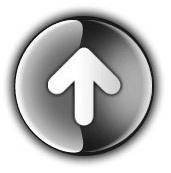 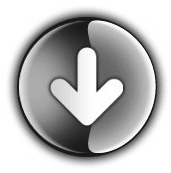 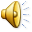 Parallels continue into the paragraph pairs e.g. In the 1st Paragraph Pair of Section D10:32-34 and 16:8
1. Fear			1b. Fear
2. Going before		2b. Going out
3. Astonished		3b. Bewildered
4.  He began to tell	4b. Did not tell anyone
5. Will rise again		5b. The tomb
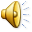 These remind us :

The Power of One- deals with	Fear
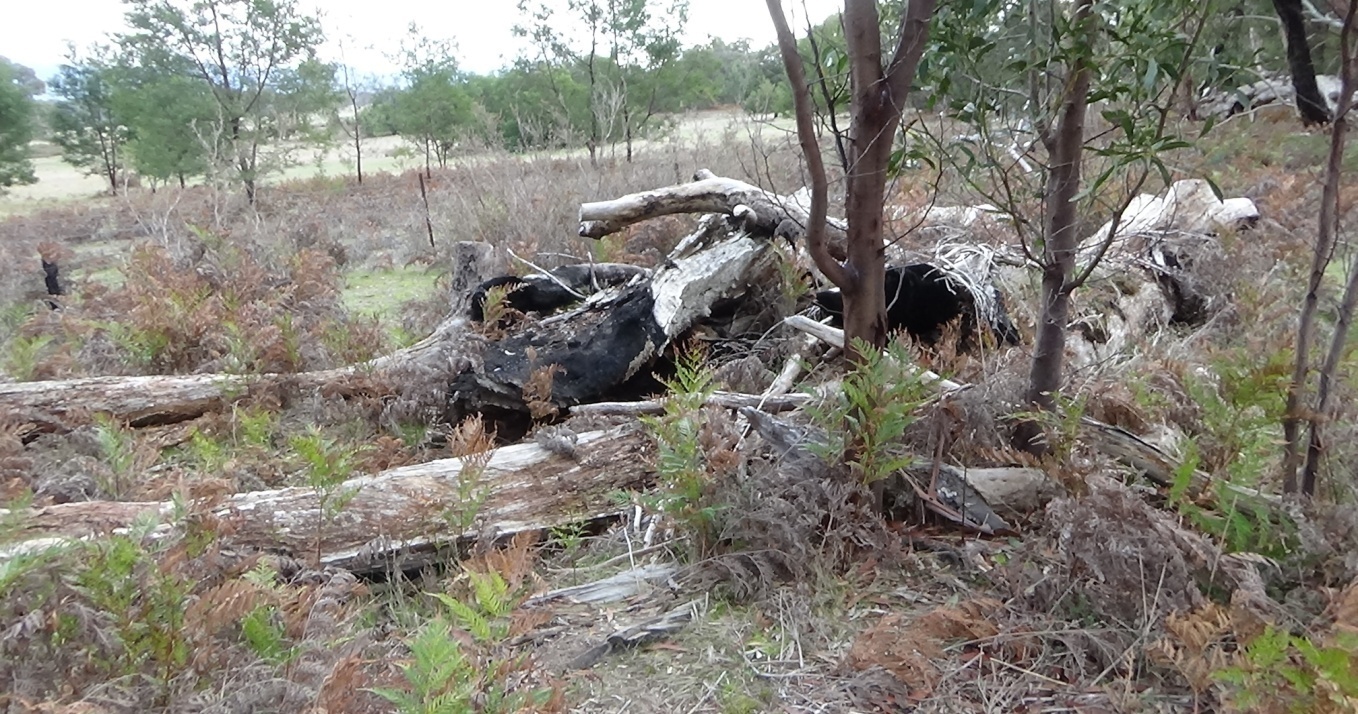 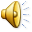 Parallels in the 2nd Paragraph Pair -of Section D 10:35-45 and 16:1-7 include:
Doing a favour	1b. 	Doing a favour
A time of glory	2b. 	A time of glory
A question of strength
					3b. A question of strength
Sitting on the right	4b.	 Sitting on the right
Do not be incensed	5b. 	Do not be amazed
re. First disciple	6b. 	Tell Peter
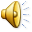 These remind us :

The Power of One- deals with

		Place-getting
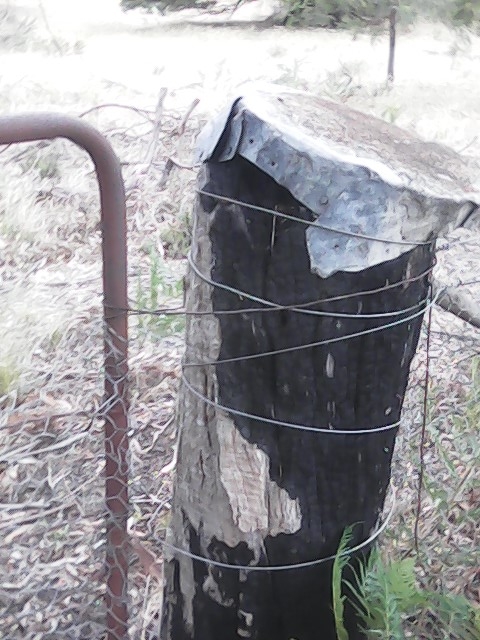 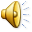 Parallels in the 3rd Paragraph Pair of Section D 10:46-47 and 15:42-47 include:
1. Asks to see		1b.	Asks for body
2.	Taking courage		2b. 	Taking courage
3. “Son of (King) David”
			3b. 	Expecting the Kingdom of God

These remind us : The Power of One- deals with
Asking
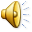 The “hooks” and paragraph parallels in this Section D remind us


The Power of One 
is Based Upon Coping
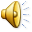 What the Power of One has to Cope with
Fear			
Place getting	
Asking		
Crowd Pressure	
Accepting help	
Praise and mockery  
Belief in Self	
Continued
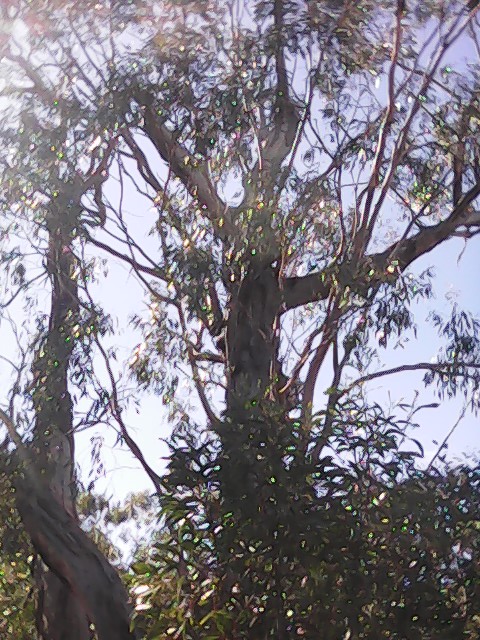 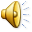 What the Power of One has to Cope with
Civic authority
Regeneration
Individual/Corporate Guilt
Crowd fickleness
Finding support
Plots and criticism
Taking initiative
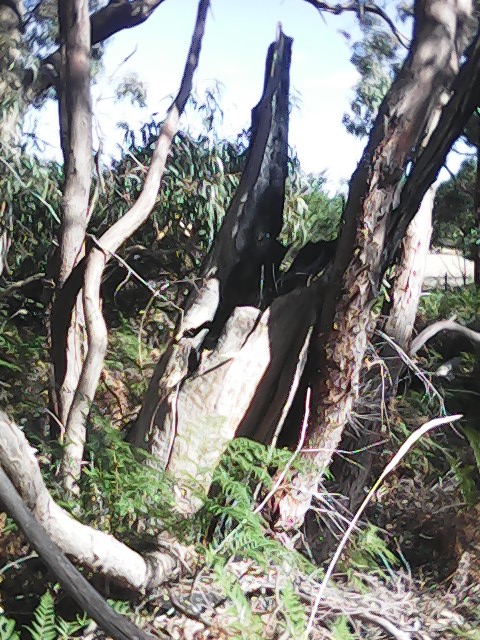 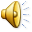 Thus

	A basic structure of parallel paragraphs,
	built round the “hooks” of place names and then responses to Jesus, can be found for 
Sections A, B and D.
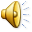 The major points in common for each paragraph pair provide headings for:-
A		What authority is based upon

B		Order is Based upon a Sense of Direction

D		The Power of One is Based Upon Coping
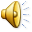 Section Cis different because it introduces the sort of person who identifies with Jesus, that is,
The “adult child”
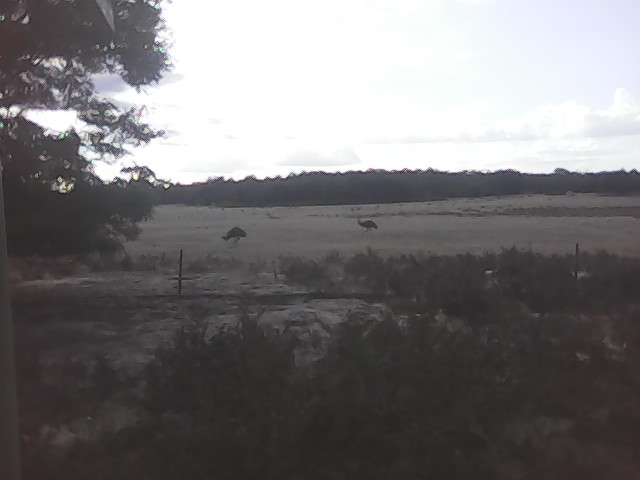 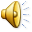 A Re-cap of
Section D
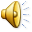 Responses to Jesus
The Power oneis Based upon Coping
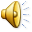 They to Jerusalem – afraid
	1	They fled from the tomb – afraid

James & John sitting on right	
	2	Young man (angel) sitting on right

Bartimaeus asks to see
	3	Joseph of Arimathaea asks for body of Jesus

Blind man re Son of David title
	4	They at Golgotha re King of Jews title
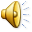 5	Near Jerusalem the Lord is carried by a colt
	5	Simon of Cyrene carries the cross

6	“Hosanna in the highest..”
	6	“Hail King of the Jews”

7	Chief priests etc ask .. By whose authority?
	7	Chief priests etc ask re King of Jews?

Pharisees etc Render things of Caesar to Caesar
	8	Chief priests etc usurp civic role
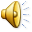 Sadducees ask about  after death
	9	Young man in a nightgown flees (cf shroud)

“Love your neighbour”
	10  One betrays

End of temple
	11  Betrayal to chief priests etc.  (ends  moral ground)
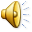 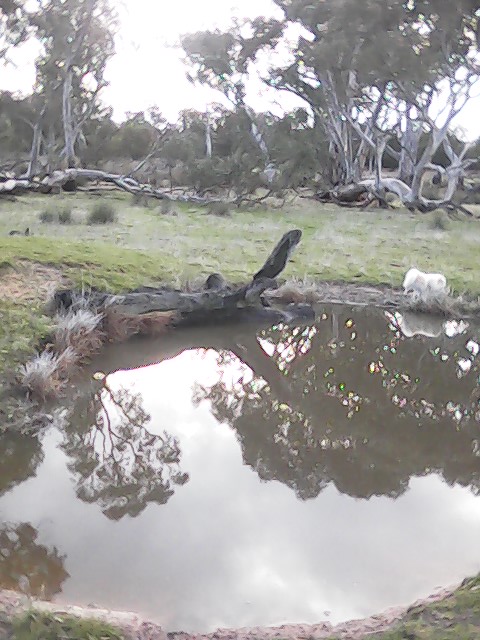 12 Peter, James John
	12 Peter, James John

13	Priests, scribes sought to kill
	13 Judas sought to betray


Ointment Woman ... 
				Remember as a memorial to her
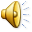 “concentric circle” in text
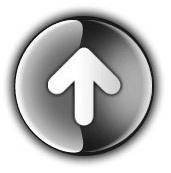 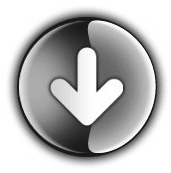 1. 	10:32-34		1. 	16:8
2.	 	10:35-45		2.	16:1-7
3. 	10:46-47		3. 	15:42-47
4.	 	10:48-52		4. 	15:22-41
5. 	11:1-8			5. 	15:21
6.		11:9-26		6.	15:16-20 				Continued
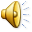 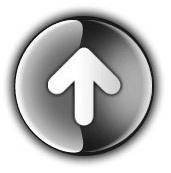 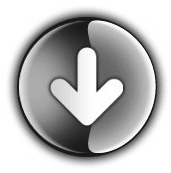 11:27-12:12		7.	15:1-15
8.	12:13-17			8.	14:53-72
9.	12:18-27			9.	14:51-52
10.	12:28-34&35-44		10.	 14:44-46 & 47-50
11. 	13:1-2			11. 	14:42-43
12. 	13:3-37			12. 	14:12-41
13. 	14:1-2			13. 	14:10-11
			
14. 		14:3-9 (Ointment Woman)
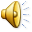 Looking at the four sections, A Central Theme in Mark could be described as
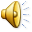 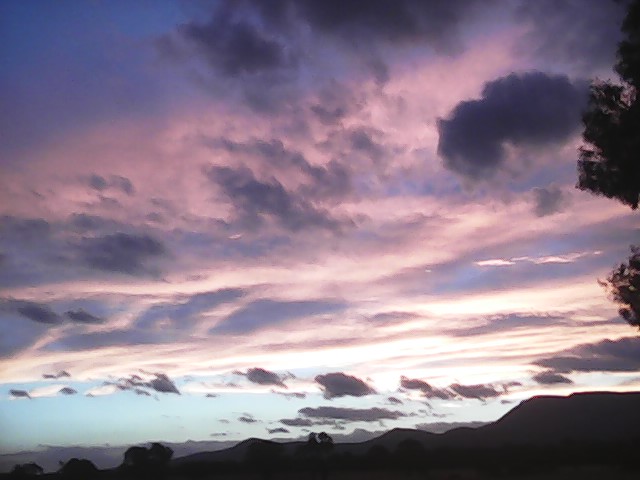 RECOGNISE
 LAW AND ORDER
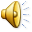 Recognise Law and Order is
A Stage One inBuilding a Society
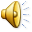 Looking Ahead to 
Values Clarification for 
Stages 2 and 3 of
www.onbuildingasociety.org
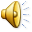 Using a similar approach of paragraph analysis

Matthew’s gospel picks up on Internalised Law
Luke’s gospel  picks up on Order with Direction

Both these gospels rely heavily upon 
the text of Mark
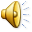 Have a look at:
www.gospelofmark.org
www.gospelofmatthew.org
www.gospelofluke.org

And the home sites for this video
www.valuesclarification.org 	and
www.onbuildingasociety.org
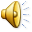 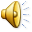